Род и родословная
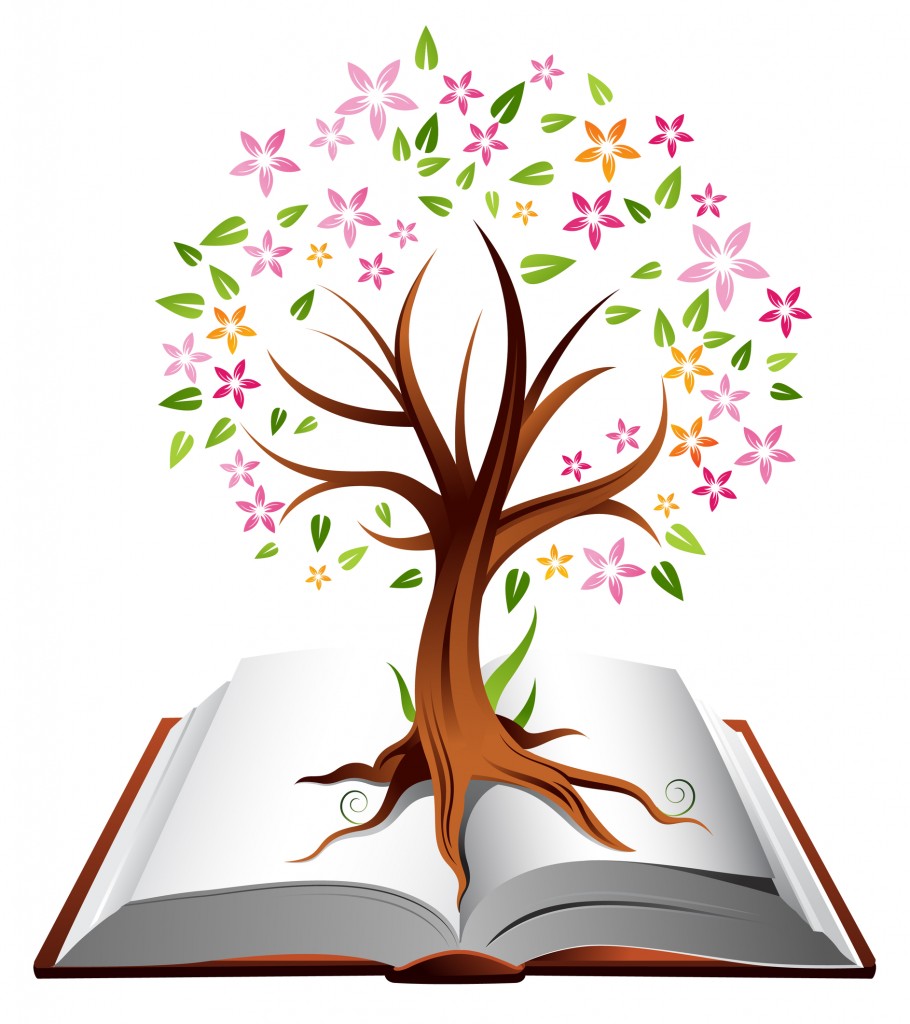 Зевс
Велес
Посейдон
Гермес
Макошь
Святогор
Сварог
Афродита
Аполлон
Лада
Гера
Перун
Арес
Водяной
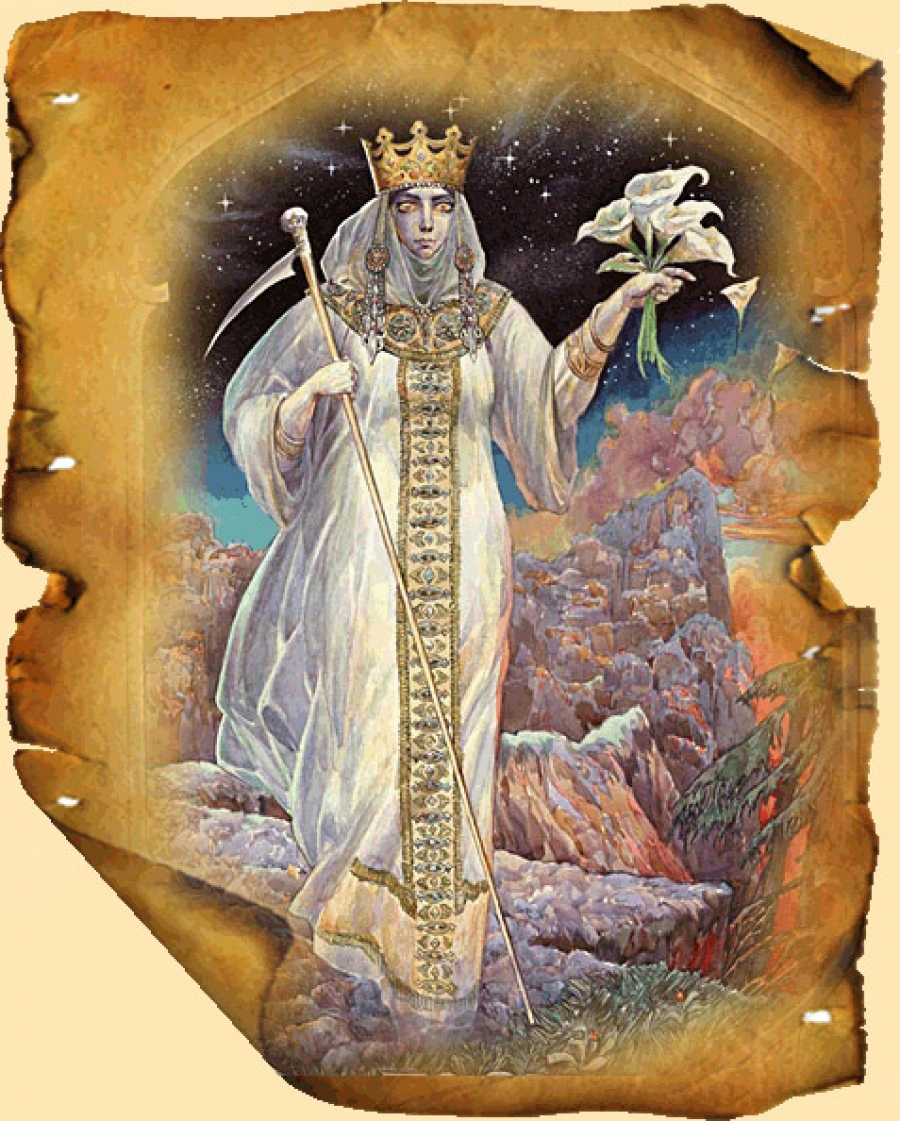 Морана
Морана (Мара, Морена) - могучее и грозное Божество, Богиня Зимы и Смерти, жена Кощея и дочь Лады.
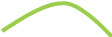 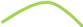 Морана – мор – морок – мрак – морочить
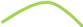 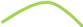 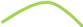 Ярило
Имя бога образовано от слова «яр», имеет несколько значений: 
пронзительный весенний свет и тепло; 
2) юная, стремительная и неуправляемая сила; 
3) страсть и плодородие.
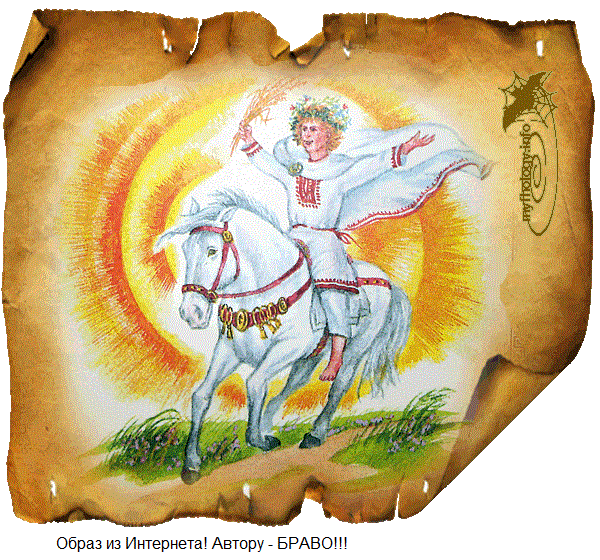 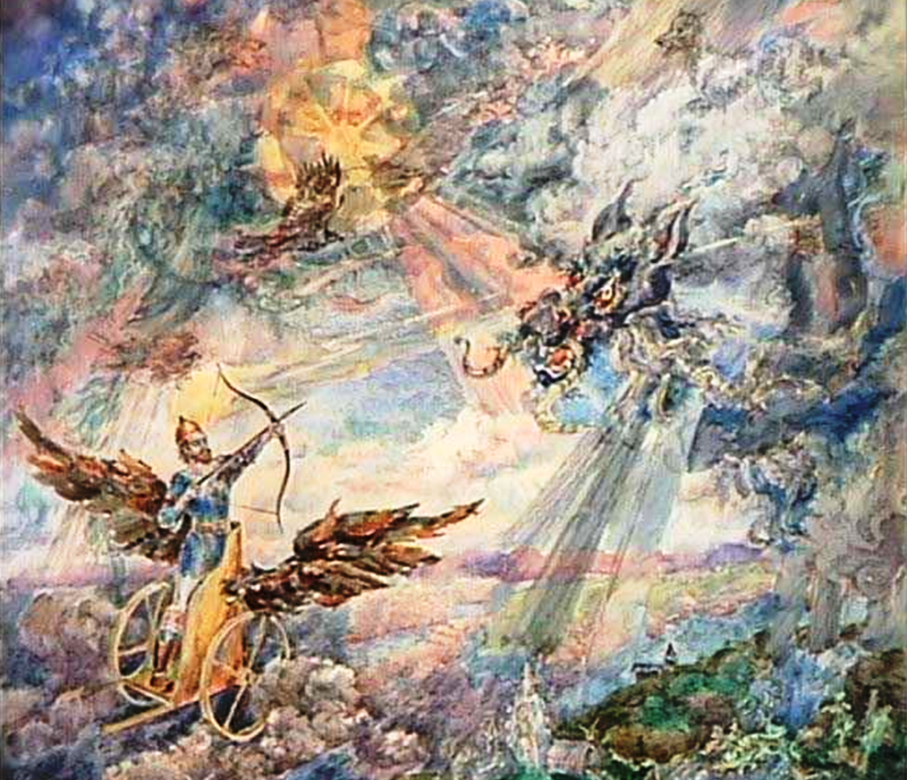 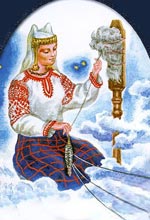 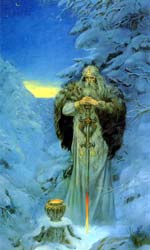 Перун
Макошь
Лада
Сварог
Род
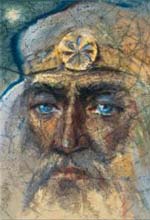 родственник
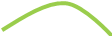 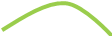 родословная
Родина
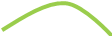 родной
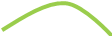 родоначальник
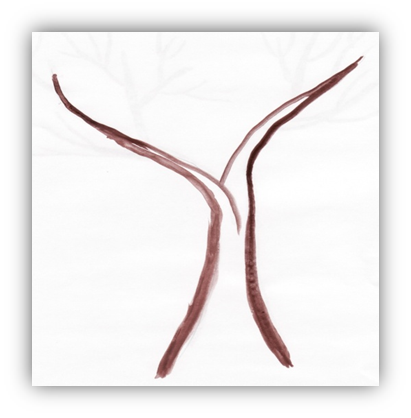 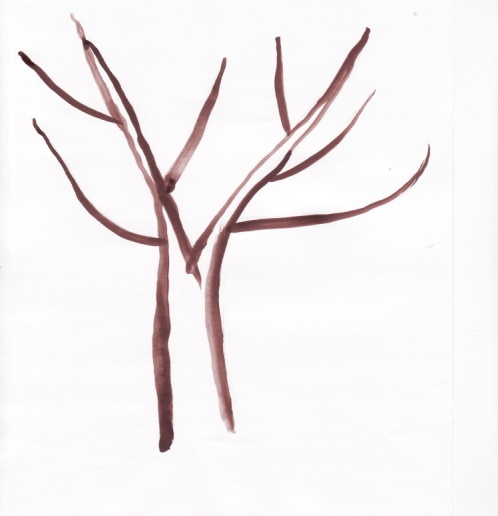 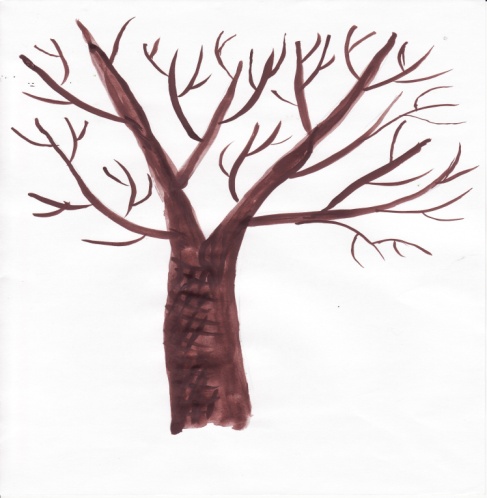 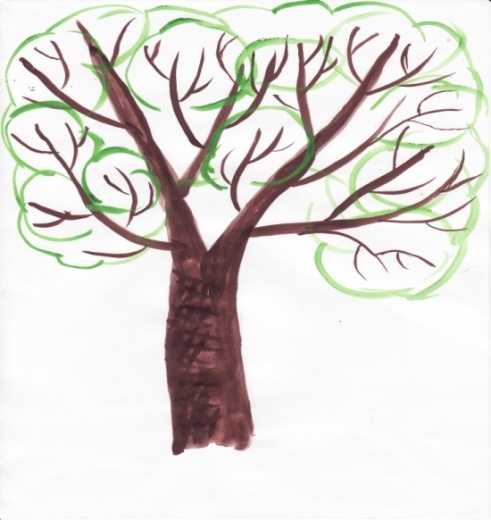 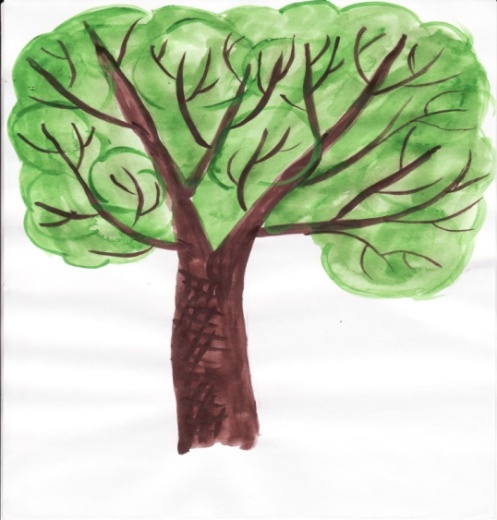 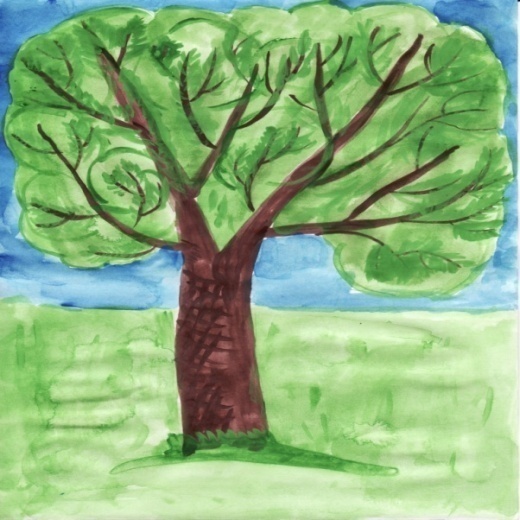 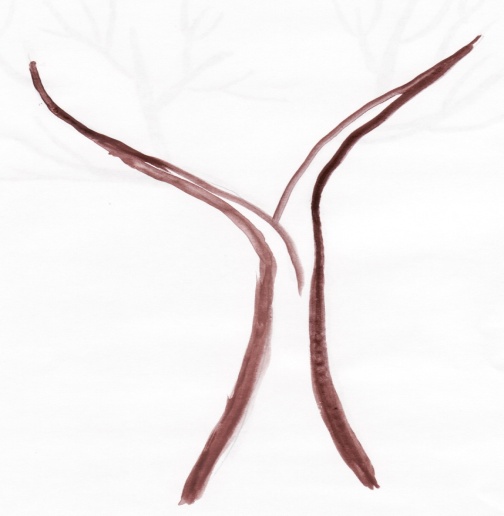 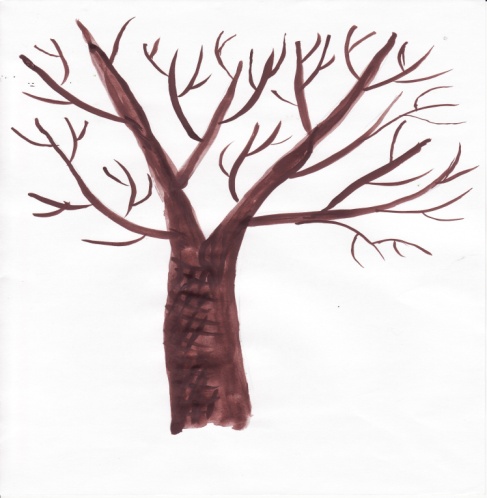 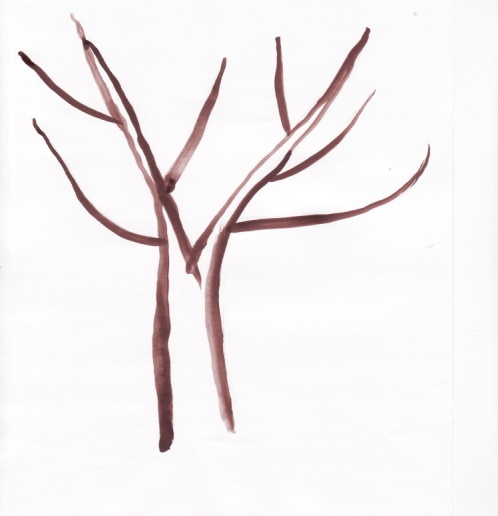 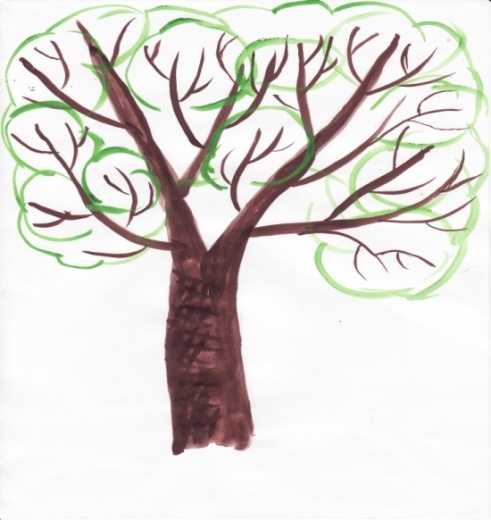 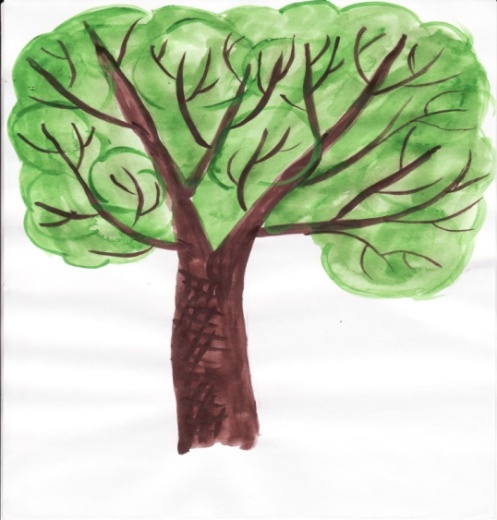 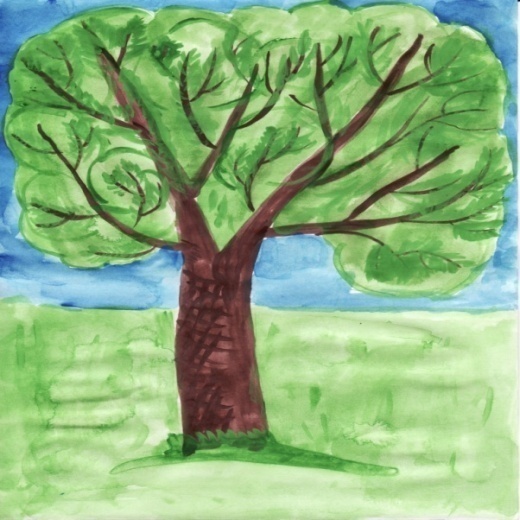 Спасибо 
За
внимание